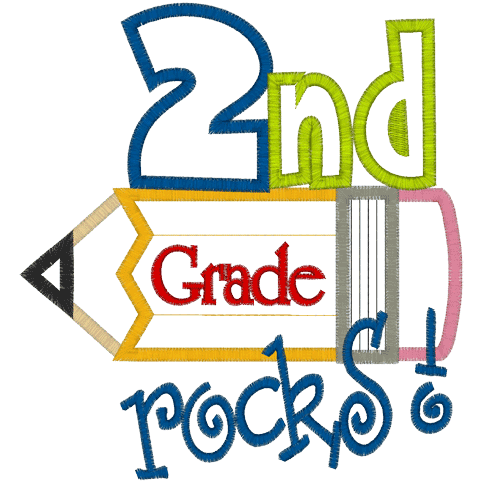 Welcome
to 
Curriculum Night!
[Speaker Notes: Font – Hello Doodle Print & KG Second Chances]
Second GradeSubjects
Religion
A community of faith is fostered through daily prayer, participation at Mass, Scripture stories, discussions, activities and games that promote care and respect for all people.
“Talking with God” is an archdiocesan assessment we will complete in the second semester.
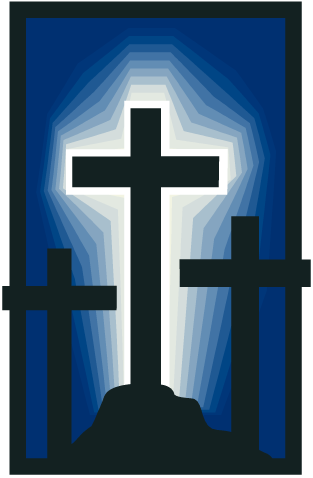 Sacraments
Reconciliation	    First Communion
* parent meeting 	      * parent meeting  Sun, 
   Sun, Sept 30 @ 7:15 pm          Feb 3 @7:15 pm
* celebrate Dec. 4 at   * celebrate March 31 at 	7:00 pm				3:00 pm    	    			    	     *breakfast Fri., April 5
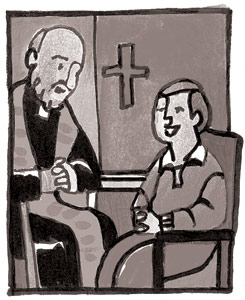 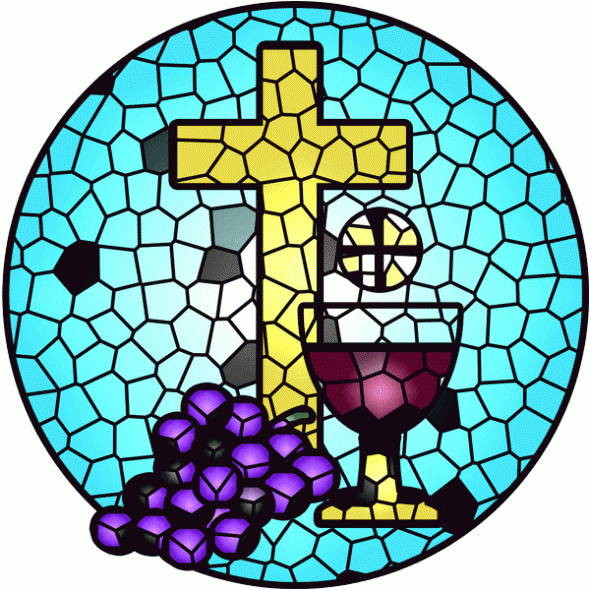 Prayers to Know
* The Lord’s Prayer
* Hail Mary
* Act of Contrition
* Doxology (Glory Be)
Language Arts
McGraw Hill Reading Program integrates:
Reading/Literature
Writing
Phonics 
Grammar 
Spelling
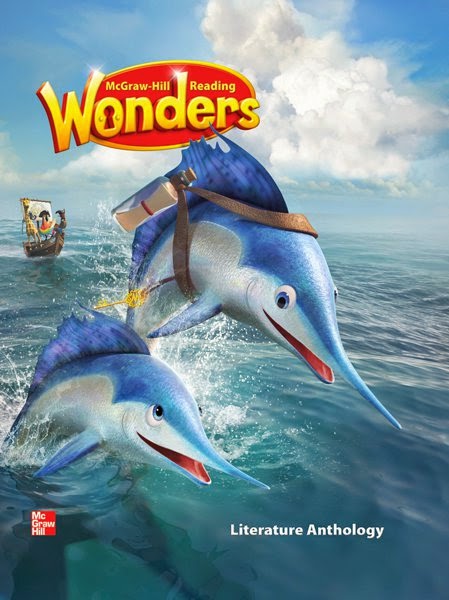 Reading & Literature
New stories every week
 Assessment on Friday
 Skills: comprehension, decoding,   
     predicting, summarizing and drawing 
     conclusions
Practice fluency
Read with good expression, 
	 smoothness and speed
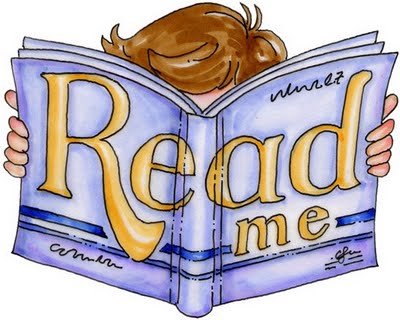 Becoming a stronger, more independent reader takes a lot of practice!
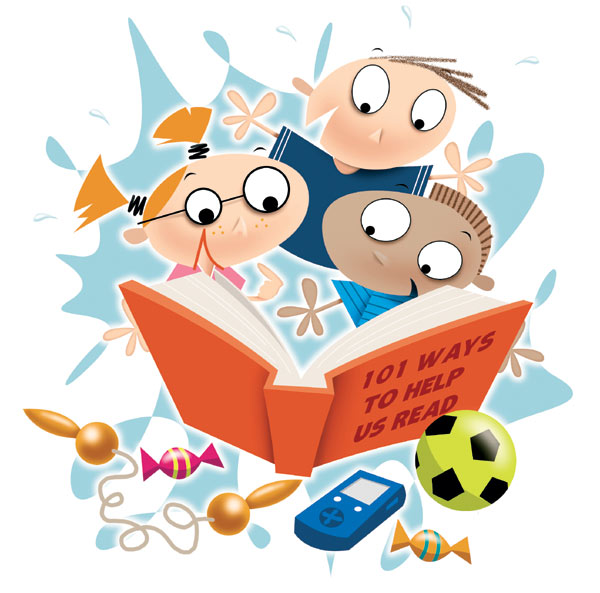 Read at least 20 minutes every night.
[Speaker Notes: Our students listen to us read aloud, they are given many opportunities to practice reading, by themselves and with others. We encourage daily reading at home. This can be reading aloud, silent reading, or reading with a parent.
- Refer to 2nd to last page in packet (Why Can’t I Skip My Minutes of Reading Tonight)]
Spelling
15 words each week
 Pre-test on Monday
Individualized lists
Test on Friday
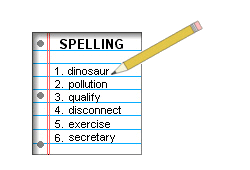 Writing
6 Traits of Writing 
  	        * Ideas
 * Organization
 * Voice
 * Sentence Fluency
 * Word Choice
 * Conventions
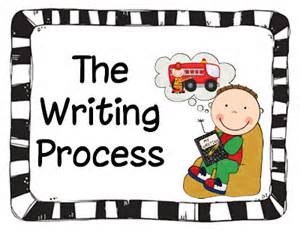 Grammar
* Voyages in English by  
   Loyola Press
sentences, punctuation, parts of 
speech, contractions, synonyms, 
antonyms, homophones, 
alphabetical order
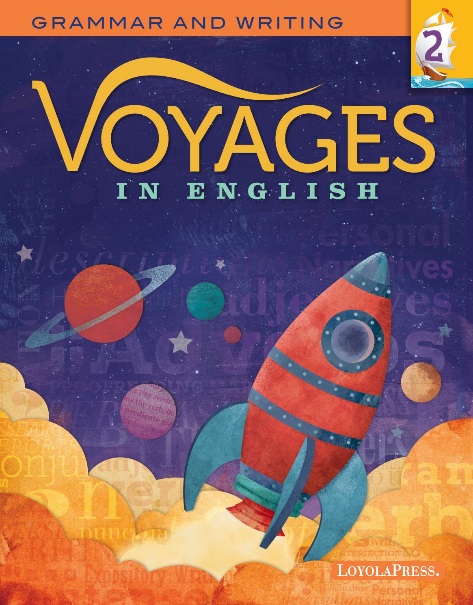 [Speaker Notes: New book. Same skills, much more second grade friendly.]
Math
* Basic addition/subtraction facts to 20
* Numbers into the thousands
* Add/subtract 3-digit numbers with regrouping
* Graphing
* Money
* Fractions
* Measurement
Time 
* Introduction to multiplication and division
FASTTMath
Fluency and
			Automaticity through
			Systematic
			Teaching with 
			Technology
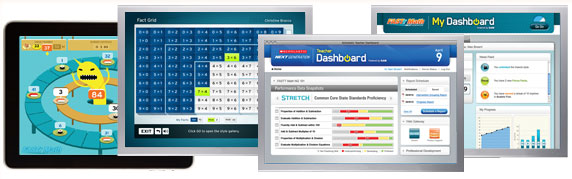 [Speaker Notes: Facts are introduced in a systematic way.  Differentiated because students are introduced to THEIR study facts each time they log on.  Study facts are ones they are not yet fluent at.  Once presented students get to choose a game from within the program to practice these facts along with any facts they have mastered.  In games students aren’t given other facts they haven’t learned just those they know and the ones they are working on.  This promoted mastery because it doesn’t let the student go on unless they memorize the facts they’ve already been given and doesn’t overwhelm them with too many new and unknown facts.]
Social Studies
* Life cycles
* Food chain
* Magnets
* Weather
* Rocks
* Solar System
* Seasons
* Health
* Community
* Citizens
* Choosing    
   leaders
* Patriotic 
   symbols & 
   actions
* Maps & globes
* Natural   
  resources
Science
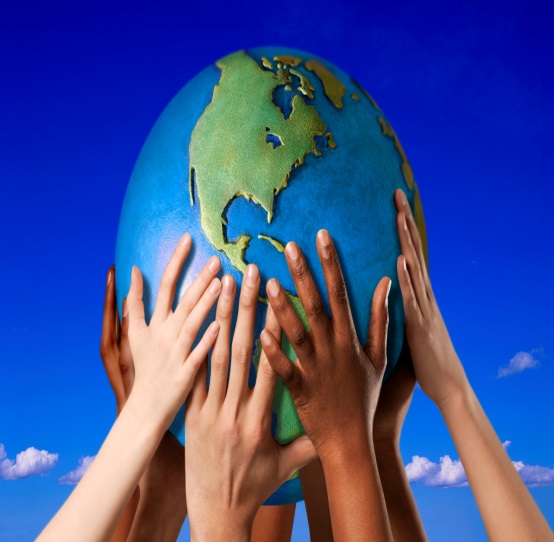 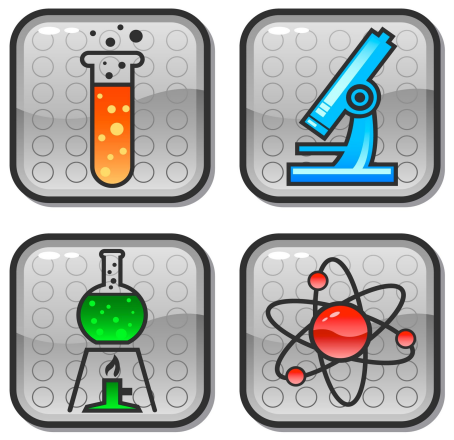 Handwriting
* D’Nealian style
* 1st semester: review manuscript
* 2nd semester: introduce and learn cursive
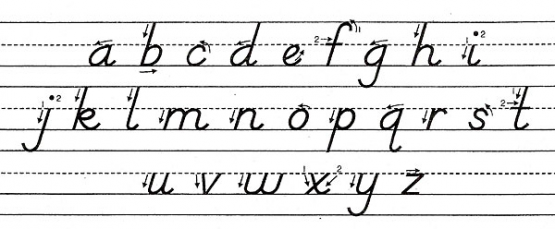 Sycamore
* our online grade reporting   
   system
* grades will be posted at least every 
   two weeks, if not more often
Homework
approximately 20 minutes per night
Minimum required: 
    *  read assigned story or book
    *  FASTTMath once a week
    *  practice spelling words
Recommended:
    *  read every night
    *  daily math facts practice
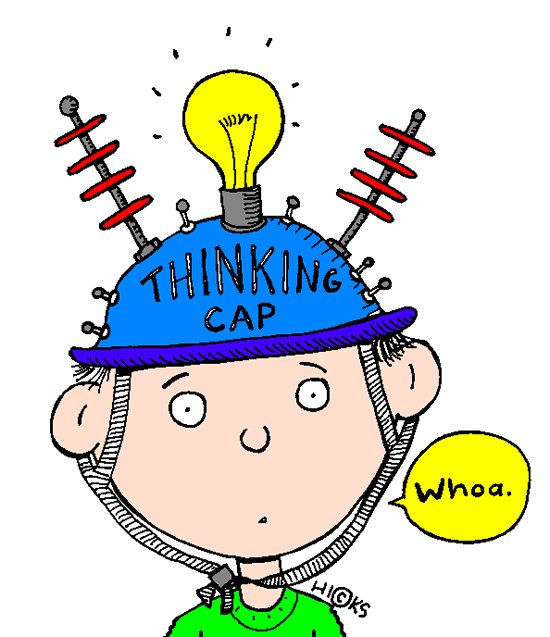 Homework for week of September 3-7
REQUIRED:   read story aloud  _____
	           log on and do Fasttmath  _____
	           practice spelling words  _____
OPTIONAL:	
read 20 minutes  _____  _____  _____  
practice math facts _____  _____  _____
play actively for 30 minutes _____  
make up a prayer thanking God for your blessings_____
write detailed directions of how to get from home to school  _____
practice writing your first and last name 5 times with GOOD D’Nealian handwriting  _____		
read the Creation story in the Bible___
[Speaker Notes: * Allows differentiation (already know spelling words after 1 practice then don’t log on to spellingcity); already know addition facts then work on subtraction; read a bible story at their reading level; already know the Hail Mary?? Easy one then.  Need to learn it better it’s a reminder to work on it.]
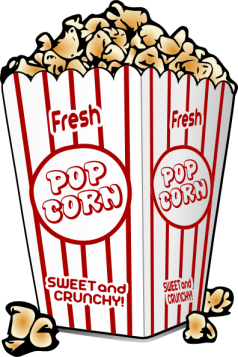 Treats
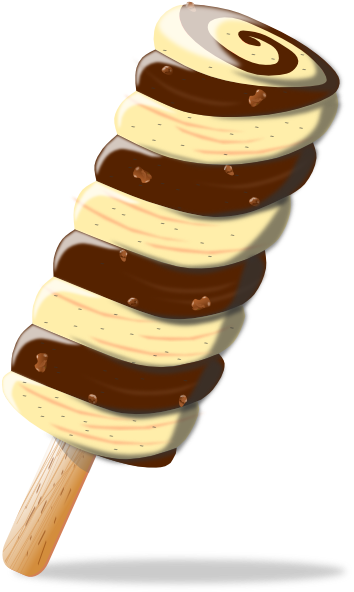 * Arrange with teacher ahead of time
* Individually wrapped/packaged
* No gum
Treats distributed at the end of the  
   day 
* Avoid foods with nuts or made in a factory with nuts
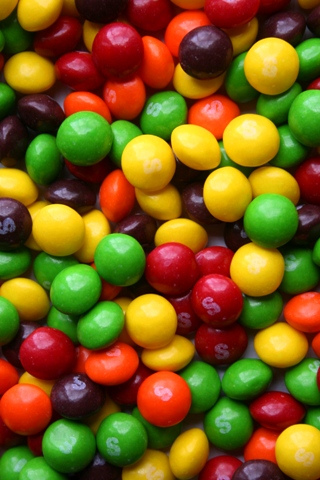 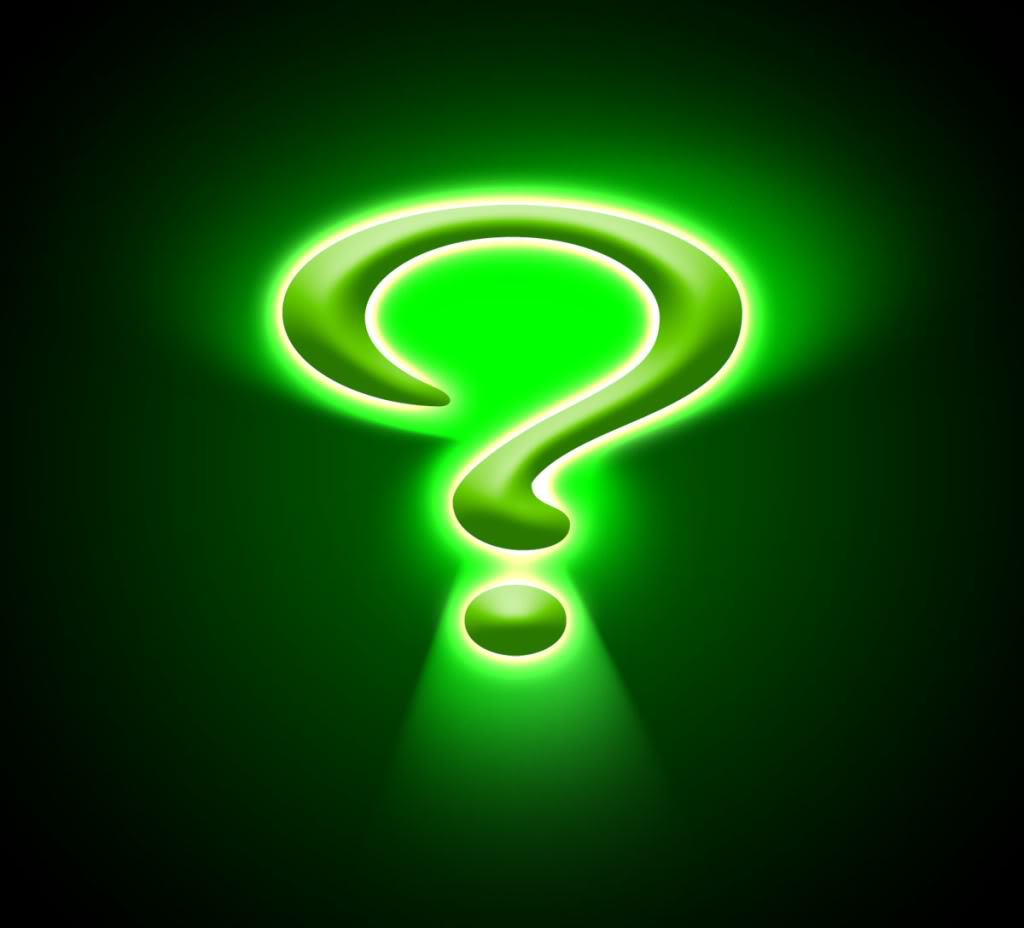 Questions
or
Comments
Mrs. Angie Lowry
Email Address:  a.lowry@stephen.org
Phone Number: 402-896-0754
Class Website:  mrslowry.yolasite.com